Common Stock Basics
1.  Definition: Stocks are A type of security that signifies ownership in a corporation and represents a claim on part of the corporation's assets and earnings.
2.  Types:  Common Stock (usually entitles the owner to vote at shareholders' meetings and to receive dividends).  Preferred (generally does not have voting rights, but has a higher claim on assets and earnings than the common shares).  Class A: A classification of common stock that may be accompanied by more voting rights.  Class B: a classification of common stock that usually does not have as many or may not have any voting rights to elect officers to the Board of Directors of a Corporation.
3.  Represents OWNERSHIP in the Corporation.
Professor James Kuhle, Ph.D.
Common Stock Basics
4.  Owners are also referred to as shareholders or equity owners.
5.  Street name: A brokerage account where the customer's securities and assets are held in the name of the brokerage firm, rather than you holding the stock certificate yourself. The customer is still listed as the real or beneficial owner.  
6.  Board of Directors:  A group of individuals that are elected as, or elected to act as, representatives of the stockholders to establish corporate management related policies and to make decisions on major company issues. Such issues include the hiring/firing of executives, dividend policies, options policies and executive compensation. Every public company must have a Board of Directors.
8/5/2015
Professor James Kuhle, Ph.D.
2
Common Stock Basics
7.  Dividends. Distribution of a portion of a company's earnings, decided by the board of directors, to a class of its shareholders. The dividend is most often quoted in terms of the dollar amount each share receives (i.e. dividends per share or DPS). It can also be quoted in terms of a percent of the current market price, referred to as dividend yield. Dividends may be in the form of cash, stock or property. Most secure and stable companies offer dividends to their stockholders. Their share prices might not move much, but the dividend attempts to make up for this.In the U.S., dividends face double taxation - the amount comes from after-tax income the company generated and the recipients pay taxes on them.As of 2014, cash dividends are taxed at a maximum rate of 15-20% as long as the stock has been held for at least 12 months beginning 60 days prior to the ex-dividend date. If you have held the stock for a period of less than this the dividend will be taxed at your regular income level.
8/5/2015
Professor James Kuhle, Ph.D.
3
Common Stock Basics
8. Dividend Payout Ratio:  The percentage of earnings paid to shareholders in dividends.
Calculated as: 
 


 The payout ratio provides an idea of how well earnings support the dividend payments. More mature companies tend to have a higher payout ratio.
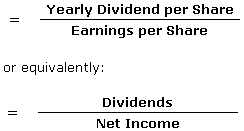 8/5/2015
Professor James Kuhle, Ph.D.
4
Common Stock Basics
9.  Capital Gain:  Profit that results when the price of a security held by a mutual fund rises above its purchase price and the security is sold (realized gain). If the security continues to be held, the gain is unrealized. A capital loss would occur when the opposite takes place.
10. Growth Stock:  A stock that experiences a continued period of growth exceeding that of the economy. Generally, the duration is over a year in length.
11. Income Stock:  A stock that has a high, consistent, dividend paid annually.
12. Speculative Stock: Stocks that offer the potential for substantial price appreciation, usually because of some special situation such as new management or the introduction of a promising new product.
8/5/2015
Professor James Kuhle, Ph.D.
5
Common Stock Basics
13. Cyclical Stocks: these are stocks whose earnings and overall market performance are closely linked to the general state of the economy.
14. Defensive Stocks: these stocks tend to hold their own, and even do well, when the economy starts to falter.
15. Mid-cap stocks: are medium-sized companies, generally with market values of less than $4-$5 billion but more than $1 billion.
16. Small-cap stocks: are stocks that generally have market values of less than $1 billion but can offer above-average returns.
8/5/2015
Professor James Kuhle, Ph.D.
6
Other Common Stock Values
17.  Par Value: A dollar amount that is assigned to a security when representing the value contributed for each share in cash or goods. 
	18.  Book Value: the value of the equity of the firm divided by the number of shares outstanding.
	19.  Liquidation Value:  the value obtained for selling all the assets of the corporation on the auction block.
	20.  Market Value:  the current market price of the stock times the number of shares outstanding.
	21.  Investment (Intrinsic) Value: the value of the corporation based on discounted cash flow analysis and the income generating capacity of the firm.
8/5/2015
Professor James Kuhle, Ph.D.
7
Stock Market Mentality
Common sense must be the foundation for investing in today’s market.
 Yet the paradox is that this concept is uncommon among investors in today’s marketplace.
 People often refer to a stock or the market as either “overvalued” or “undervalued” yet have no idea how to determine  the INTRINSIC VALUE of a stock.  
 In simple terms a stock or more accurately all the stock of a company, is the SUM of all future cash flows the shares will generate in the future discounted to their PRESENT VALUE.
 Estimating that amount of cash flow and its present value are at the heart of FUNDAMENTAL ANALYSIS.
 Therefore, it is more accurate to refer to a stock or index as either OVERPRICED or UNDERPRICED. 
 Today, most institutional and many individual investors are caught up with the “market index” and it’s value. For example there is an index on the NASDAQ 100 – with a symbol of QQQ.
8/5/2015
Professor James Kuhle, Ph.D.
8
The Q Mentality
Most investors are obsessed with the INDEX of the Market and which way the Market is going, either up or down. 
 Investors track movement of the Market (the QQQ) and attempt to “guess” if it is undervalued or overvalued at any point in time – almost on a daily basis.
 This results in a short-term myopic view of what is really going on in the market and how to ultimately analyze companies.
 Rather than the INDEX approach to investing, we will take the BUSINESS ANALYSIS  approach to investing.
 The BUSINESS ANALYSIS approach is the anti-thesis of the Q mentality.
8/5/2015
Professor James Kuhle, Ph.D.
9
The Q Mentality
Most investors tend to speculate rather than invest.
 Examples include buying shares in IPO’s or start-up businesses they know little or nothing about.
 The difference between BUSINESS ANALYSIS and the Q market analysis is reinforced by Mr. Market which we will discuss shortly.
 We will analyze stocks through our semester project, based on our circle of competence.
8/5/2015
Professor James Kuhle, Ph.D.
10
Valuation of Common Stock
1.  Dividend Valuation Model
A model for determining the intrinsic value of a stock, based on a future series of dividends that grow at a constant rate. Given a dividend per share that is payable in one year, and the assumption that the dividend grows at a constant rate in perpetuity, the model solves for the present value of the infinite series of future dividends. Po = D1/ ks - g
Where:
P0  = Price of the stock today D1 = Expected dividend per share one year from nowks = Required rate of return for equity investorg = Growth rate in dividends (in perpetuity)
8/5/2015
Professor James Kuhle, Ph.D.
11
Valuation of Common Stock
2.  Capital Asset Pricing Model

A model that describes the relationship between risk and expected return and that is used in the pricing of risky securities.







The CAPM says that the expected return of a security or a portfolio equals the rate on a risk-free security plus a risk premium. If this expected return does not meet or beat the required return, then the investment should not be undertaken. The security market line plots the results of the CAPM for all different risks (betas).
ks = Rf + bs (Rm – Rf)

Where:	ks = the required return on stock s
	Rf = the Risk-free rate (T-Bill rate)
	Rm= the return on the Market
8/5/2015
Professor James Kuhle, Ph.D.
12
Common Stock as an Inflation Hedge
- Protection Against Inflation
    Over the last thirty years the S&P  500 
    has averaged approximately 12% annual
    compound return.
  - Inflation has averaged approximately
    5.4% during the same time period.
8/5/2015
Professor James Kuhle, Ph.D.
13
Common Stock as an Inflation Hedge:
Source:  Ibbotson and Sinquefield, “Stocks, Bonds, Bills and Inflation 2014  yearbook,” Chicago.
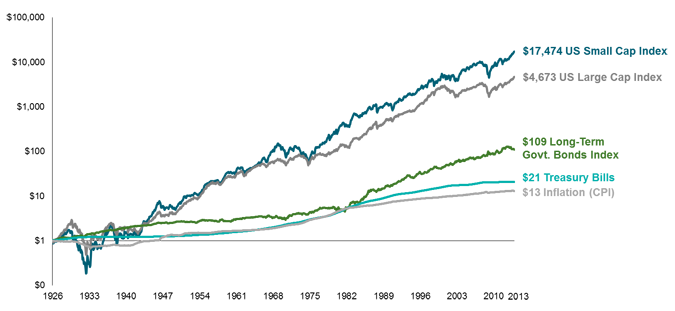 8/5/2015
Professor James Kuhle, Ph.D.
14
Common Stock as an Inflation Hedge:
S&P       LT Bonds     LT Gov’t Bonds      T. Bills    CPI

Last 10:	13.8%	    11.3%		    11.9%		        5.6%           3.5%
Last 20:	14.6%	    10.6%		    10.4%		        7.3%           5.2%
Last 30: 10.7%          8.2%	                    7.9%		        6.7%           5.4%
Last 40: 10.8%	      6.8%		      6.4%		        5.7%           4.5%
Last 50: 11.9%	      5.8%		      5.3%		        5.7%           4.4%

       Source:  Ibbotson and Sinquefield, “Stocks, Bonds, Bills and Inflation 2014  yearbook,” Chicago.
8/5/2015
Professor James Kuhle, Ph.D.
15
Stock Market Basics
Most stocks are traded on exchanges, which are places where buyers and sellers meet and decide on a price. Some exchanges are physical locations where transactions are carried out on a trading floor. 
The purpose of a stock market is to facilitate the exchange of securities between buyers and sellers, reducing the risks of investing.
8/5/2015
Professor James Kuhle, Ph.D.
16
Stock Market Basics
Types of Markets
The primary market is where securities are created (by means of an IPO) while, in the secondary market, investors trade previously-issued securities without the involvement of the issuing-companies. The secondary market is what people are referring to when they talk about the stock market. It is important to understand that the trading of a company's stock does not directly involve that company. 
The most prestigious exchange in the world is the New York Stock Exchange (NYSE). The "Big Board" was founded over 200 years ago in 1792 with the signing of the Buttonwood Agreement by 24 New York City stockbrokers and merchants. Currently the NYSE, with stocks like General Electric, McDonald's, Citigroup, Coca-Cola, Gillette and Wal-mart, is the market of choice for the largest companies in America.
8/5/2015
Professor James Kuhle, Ph.D.
17
Stock Market Basicsthe OTC
The phrase "over-the-counter" can be used to refer to stocks that trade via a dealer network as opposed to on a centralized exchange. 
In general, the reason for which a stock is traded over-the-counter is usually because the company is small, making it unable to meet exchange listing requirements. Also known as "unlisted stock", these securities are traded by broker-dealers who negotiate directly with one another over computer networks and by phone.Read more:
	 http://www.investopedia.com/terms/o/otc.asp#ixzz3c218i6vZ
8/5/2015
Professor James Kuhle, Ph.D.
18
Stock Market Basicsthe NASDAQ
NASDAQ originally stood for the National Association of Securities Dealer Automated Quotation system. Today, NASDAQ is the largest electronic equities exchange in the U.S. That's thanks to its 2008 merger with OMX ABO, a Stockholm-based operator of exchanges located in the Nordic and Baltic regions. The new company, NASDAQ OMX Group, lists stocks of over 3,800 companies. It also offers trading in derivatives, debt, commodities, structured products and ETFs.
The NASDAQ company provides services to over 70 other stock exchanges in more than 50 countries. For example, it provides exchange technology, which helps in stock trading, clearing and regulatory solutions.
8/5/2015
Professor James Kuhle, Ph.D.
19
Stock Market Basics
Animals in the Market
The use of  "bull" and "bear" to describe markets comes from the way in which each animal attacks its opponents. That is, a bull thrusts its horns up into the air, and a bear swipes its paws down. These actions are metaphors for the movement of a market: if the trend is up, it is considered a bull market. And if the trend is down, it is considered a bear market. 

The Bull market is when everything in the economy is great, people are finding jobs, gross domestic product (GDP) is growing, and stocks are rising. Things are just plain rosy! Picking stocks during a bull market is easier because everything is going up. Bull markets cannot last forever though, and sometimes they can lead to dangerous situations if stocks become overvalued. If a person is optimistic and believes that stocks will go up, he or she is called a "bull" and is said to have a "bullish outlook".
8/5/2015
Professor James Kuhle, Ph.D.
20
Stock Market Basics
Animals in the Market
Bear Markets characterize the attitude of investors who believes that a particular security or market is headed downward. Bears attempt to profit from a decline in prices. Bears are generally pessimistic about the state of a given market. Bearish sentiment can be applied to all types of markets including commodity markets, stock markets and the bond market.
8/5/2015
Professor James Kuhle, Ph.D.
21
Stock Market BasicsSelling Short
The selling of a security that the seller does not own, or any sale that is completed by the delivery of a security borrowed by the seller. Short sellers assume that they will be able to buy the stock at a lower amount than the price at which they sold short. 
Selling short is the opposite of going long. That is, short sellers make money if the stock goes down in price. 
This is an advanced trading strategy with many unique risks and pitfalls. Novice investors are advised to avoid short sales.
8/5/2015
Professor James Kuhle, Ph.D.
22
Investing in Equities
Common Stock Investments
8/5/2015
Professor James Kuhle, Ph.D.
23
A.  Basic Characteristics
1.  Equity Capital
2.  Types
a.  Growth Stock
b.  Income Stock
c.  Speculative Stock
d.  Cyclical Stock
e.  Defensive Stock
8/5/2015
Professor James Kuhle, Ph.D.
24
Common Stock as an Inflation Hedge
Protection Against Inflation
Over the last thirty years the S&P 500 
    has averaged approximately 11% annual compound return.
Inflation has averaged approximately
    5.4% during the same time period.
8/5/2015
Professor James Kuhle, Ph.D.
25
Types of Security Analysis
1.  Fundamental Analysis

2.  Technical Analysis
8/5/2015
Professor James Kuhle, Ph.D.
26
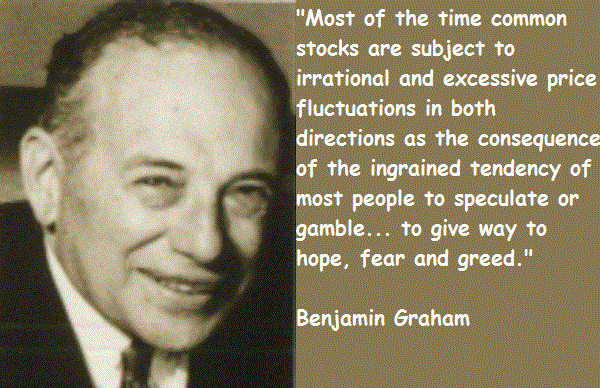 The Father of Fundamental Analysis: Benjamin Graham
Who was Benjamin Graham?
	Fundamental Analysis: A method of evaluating a security factors. Fundamental analysts attempt to study everything that can affect the security's value, including macroeconomic factors (like the overall economy and industry conditions) and individually specific factors (like the financial condition and management of companies). 

Sources:  Security Analysis (Graham and Dodd); The Intelligent Investor (Graham)
8/5/2015
Professor James Kuhle, Ph.D.
27
Ben Graham and Mr. Market:
Long ago Ben Graham described the mental attitude toward market fluctuations that I believe to be most conducive to investment success.  He said that you should imagine market quotations coming from a remarkably accommodating fellow named Mr. Market who is your partner in a private business.  Without fail, Mr. Market appears daily and names a price at which he will either buy your interest or sell you his.  Even though the business that the two of you own may have economic characteristics that are stable, Mr. Market’s quotations will be anything but stable.  For, it is sad to say, Mr. Market is a fellow who has incurable emotional problems.  At times he falls euphoric and can see only the favorable factors effecting the business.  When in that mood, he names a very high buy-sell price because he fears that you will snap up his interest and rob him of imminent gains.  At other times he is depressed and can see nothing but trouble ahead for both the business and the world.  On these occasions he will name a very low price, since he is terrified that you will unload your interest on him.
8/5/2015
Professor James Kuhle, Ph.D.
28
Ben Graham and Mr. Market Continued:
Mr. Market has another endearing characteristic:  He doesn’t mind being ignored.  If his quotation is uninteresting to you today, he will be back with a new one tomorrow.  Transactions are strictly at your option.  Under these conditions, the more manic-depressive his behavior, the better for you.
		But, like Cinderella at the ball, you must heed one warning or everything will turn into pumpkins and mice:  Mr. Market is there to serve you, not to guide you.  It is his pocketbook, not his wisdom, that you will find useful.  If he shows up someday in a particularly foolish mood, you are free to either ignore him or to take advantage of him, but it will be disastrous if you fall under his influence.  Indeed, if you aren’t certain that you understand and can value your business far better than Mr. Market, you don’t belong in the game.  As they say in poker, “If you’ve been in the game 30 minutes and you don’t know who the patsy is, you’re the patsy.”
8/5/2015
Professor James Kuhle, Ph.D.
29
Graham’s Fundamental Investment Rules
1.  Adequate Size
2.  Sufficient Strong Financial 	Condition
3.  Earnings Stability
4.  Dividend Record
5.  Earnings Growth
6.  Moderate Price/Earnings Ratio
7.  Moderate Ratio of Price to Assets
8/5/2015
Professor James Kuhle, Ph.D.
30
Terms
1.  Net Current Assets (NCA)
Defined as:
Current Assets
	- Current Liabilities
	- Long-Term Debt
	- Preferred Stock     
NCA Total
NCAc   = NCA/# of Common Shares
8/5/2015
Professor James Kuhle, Ph.D.
31
Terms (continued)
2.  Data Source
S&P Stock Guide
Value Line, etc.
3.  Earnings Per Share (EPS)
4.  Market Price
5.  Book Value Per Share
6.  Dividends Per Share
7.  Current Ratio
8/5/2015
Professor James Kuhle, Ph.D.
32
Terms (continued)
8.  Total Debt
 9.  Equity
10. Geometric Growth
1/n
g = [ (1 + RP,-1)(1 + RP,-2) ... (1 + RP,-10)]    - 1
8/5/2015
Professor James Kuhle, Ph.D.
33
8/5/2015
Professor James Kuhle, Ph.D.
34
Graham’s Intrinsic Company Value
Formula: E x (2g + 8.5) x 4.4/Y
- Where E is the current annual earnings per share
“g” is the annual earnings growth rate of 5%
    conservatively. For Gilead it is 41.1%
11.5 is the base P/E ratio for Gilead’s last year
 Y is the current interest rate for AAA rated corporate
   securities.
Example: Using the Gilead’s V/L Data
	E = $9.30; g = 41.1%; Y = 3.5%
Therefore:
		$9.30 x [(2 x 5) + 8.5)] x (4.4/3.5)
		$7.60 x (18.5) x 1.26 = $177.16
	Since Gilead is selling at $97.30, this would
	be a BUY decision.
8/5/2015
Professor James Kuhle, Ph.D.
35
The Graham Model
1.  Group A Criteria	Measures:
#1:  E/P > 2 (AAA Yield)(1 pt.): 		RISK
	    E/P > 1.33 (AAA Yield) (1/2 pt.): 	RISK
#2:  P/E < .4 (Avg. P/E in last 3 yrs.) (1 pt.): RISK
	    P/E < .4 (Avg. P/E in last 10 yrs.) (1/2 pt.): RISK
#3:  P/Bk < 2/3 (1 pt.):		FINANCIAL STRENGTH
	   P/Bk < 1 (1/2 pt.):		FINANCIAL STRENGTH
#4:  D/P > .67 (AAA Yield) (1 pt.):	RISK
	   D/P > .50 (AAA Yield) (1/2 pt.):	RISK
#5:  P/NCAC < 1 (1 pt.):		FINANCIAL STRENGTH
	   P/NCAC < 1.33 (1/2 pt.):	FINANCIAL STRENGTH
8/5/2015
Professor James Kuhle, Ph.D.
36
The Graham Model
2.  Group B Criteria	Measures:
#6:  CR > 2 (1 pt.):			FINANCIAL STRENGTH
	   CR > 1.8 (1/2 pt.):		FINANCIAL STRENGTH
#7:  TD/E < 1.0 (1 pt.):		FINANCIAL STRENGTH
	   TD/E < 1.2 (1/2 pt.):		FINANCIAL STRENGTH
#8:  TD/NCA < 2 (1 pt.):		FINANCIAL STRENGTH
	   NCA > 0 (1/2 pt.):		FINANCIAL STRENGTH
#9:  G10 > 7%/YR. (1 pt.):		EARNINGS STABILITY
	   G5 > 7%/YR. (1/2 pt.):		EARNINGS STABILITY
#10:  No more than 2 declines in earnings of 5% each over  
		   the last 10 years for one full point. EARNINGS STABILITY
		   No more than 3 declines in earnings of 5% or more in 	   last 10 years for one-half point. EARNINGS STABILITY
8/5/2015
Professor James Kuhle, Ph.D.
37
Graham’s 14 Investment Points
Be an investor, not a speculator.
Know the asking price. 
Search the market for bargains.
Determine if the stock is undervalued.
Regard corporate figures with suspicion.
Don’t stress out.
Don’t sweat the math.
8/5/2015
Professor James Kuhle, Ph.D.
38
Graham’s 14 Investment Points
8. Diversify among stocks and bonds.
9. Diversify among stocks.
10. When in doubt, stick to quality. 
11. Use dividends as a clue for success.
12. Defend your shareholder rights.
13. Be patient. 
14. Think for yourself.
8/5/2015
Professor James Kuhle, Ph.D.
39
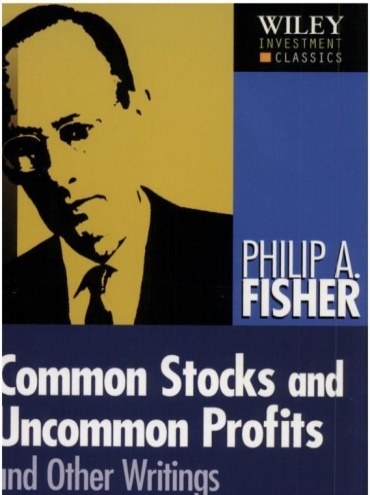 The Influence of Philip Fisher
The characteristics of a business that most impressed Fisher was:
	a company’s ability to grow sales and profits over the years at rates greater than the industry average. 
 In order to do so, a company needed to possess “products or services with sufficient market potential to make it possible for a sizable increase in sales for at least several years.”  
Fisher was not so much concerned with the consistent annual increase in sales in any given year, rather, he judged a company’s success over a period of several years.  He was aware that changes in the business cycle could and would have a material effect on sales and earnings in any given year.
8/5/2015
Professor James Kuhle, Ph.D.
40
The Influence of Philip Fisher
Fisher identified companies that, decade by decade, showed promise of above-average growth.  The two types of companies that could expect to achieve above-average growth were companies that, were (1) “fortunate and able” and were (2) “fortunate because they are able.”
Fisher also found that a company’s research and development efforts contribute mightily to the sustainability of the company’s above-average growth in sales.  Even non-technical businesses need a dedicated research effort to produce better products and more efficient services.
8/5/2015
Professor James Kuhle, Ph.D.
41
The Influence of Philip Fisher
Sales Organization: Fisher also examined a company’s sales organization.  According to him, a company could develop outstanding products and services, but unless they were “expertly merchandised,” the research and development effort would never translate into revenues. 
Profits and Costs: Fisher also examined a company’s profit margins, its dedication to maintaining and improving profit margins, and, finally, its cost analysis and accounting controls.  Fisher sought companies that were not only the lowest-cost producer of products or services but were dedicated to remaining that way.
8/5/2015
Professor James Kuhle, Ph.D.
42
Contemporary Fundamentals:
Peter Lynch’s Ten Golden Rules of Investing:
	1.  Don’t be intimidated by experts (ex spurts).
	2.  Look in your own backyard.
	3.  Don’t buy something you can’t illustrate with a crayon.
	4.  Make sure you have the stomach for stocks.
	5.  Avoid hot stocks in hot industries.
	6.  Owning stocks is like having children.  Do not have more than
           you can handle.
	7.  Don’t even try to predict the future.
	8.  Avoid weekend worrying.  Do not get scared out of good stocks. 
          Own your mind.
	9.  Never invest in a company without first understanding its finances.
	10. Do not expect too much, too soon.  Think long-term.
8/5/2015
Professor James Kuhle, Ph.D.
43
Contemporary Fundamentals:
Peter Lynch’s mistakes to avoid:
	1.  Thinking that this year will be any different 		than any other year
	2.  Becoming too concerned over whether the 		stock market is going up or down
	3.  Trying to time the market
	4.  Not knowing the story behind the company in
		which you are buying stock
	5.  Buying stocks for the short-term
8/5/2015
Professor James Kuhle, Ph.D.
44
Contemporary Fundamentals:
Lynch Maxim’s:
	1.  A good company usually increases its dividends every  	year.
    2.  You can lose money in a very short time, but it takes a 	long time to make money.
	3.  The stock market isn’t a gamble as long as you pick 		good companies that you think will do well and not 		just because of the stock price.
	4.  You have to research the company before you put 		money into it.
8/5/2015
Professor James Kuhle, Ph.D.
45
Lynch Maxim’s (cont.)
5.  When you invest in the stock market you should always diversify.
6.  You should invest in several stocks (5). 
7.  Never fall in love with a stock, always have an open mind.
8.  Do your homework.
9.  Just because a stock goes down doesn’t mean it can’t go lower.
10. Over the long-term it is generally better to buy stocks in small companies.
Never buy a stock because it is cheap, but because you 	know a lot about it.

Source: One Up On Wallstreet, by Peter Lynch
8/5/2015
Professor James Kuhle, Ph.D.
46
Sir John Marks Templeton
Who is Sir John Marks Templeton?
John Templeton borrowed $10,000 and started a brilliant investment career, which enabled him to be one of two investors to become billionaires solely through their investment prowess.  Templeton has had decade after decade of 20% plus annual returns and managed over $6 Billion in assets.  Templeton is generally regarded as one of the world’s wisest and most successful investors.  Forbes Magazine said,
	“Templeton is one of a handful of true investment greats in a field of crowded mediocrity and bloated reputations.”  Templeton holds that the common denominator connecting successful people with successful enterprises is a devotion to ethical and spiritual principles.  Many regard Sir John as the greatest Wallstreet Investor of all time.
8/5/2015
Professor James Kuhle, Ph.D.
47
Sir John Mark Templeton
Sir John’s 16 Rules for Investment Success:
	1.  Invest for maximum total real return including taxes and inflation.
	2.  Invest.  Don’t trade or speculate.
	3.  Remain flexible and open-minded about types of investments.  No one kind of investment is always best.
	4.  Buy at a low price.  Buy what others are despondently selling.  Then sell what others are despondently buying.
	5.  Search for bargains among quality stocks.
	6.  Buy value not market trends or economic value.
	7.  Diversify.  There is safety in numbers.
	8.  Do your homework.  Do not take the word of experts.  	Investigate before you invest.
8/5/2015
Professor James Kuhle, Ph.D.
48
Templeton’s 16 Rules
9.  Aggressively monitor your investments. 
10.  Don’t panic.  Sometimes you won’t have everything sold as the market crashes.  Once the market has crashed, don’t sell unless you find another more attractive undervalued stock to buy.
11.  Learn from your mistakes, but do not dwell on them.
12.  Begin with prayer, you will think more clearly.
13.  Outperforming the market is a difficult task, you must outthink the 
	managers of the largest institutions.
14.  Success is a process of continually seeking answers to new questions.
15.  There is no free lunch.  Do not invest on sentiment.  Never invest in an IPO.  Never invest on a tip.  Run the numbers and research the quality of management.
16.  Do not be fearful or negative too often.  For 100 years optimists have carried the day in U.S. Stocks.
8/5/2015
Professor James Kuhle, Ph.D.
49
The End
8/5/2015
Professor James Kuhle, Ph.D.
50